山东科技大学成人高等教育教学管理工作培训
2016年5月
一、主办高校成人教学主要内容
2、组织实施教学过程
3、教材征订
1、制定教学计划
成人教学主要内容
4、期中教学检查
6、评选优秀学生及毕业生
5、远程教学平台及教学服务平台管理
二、函授站（点）教学主要内容
函授站（点）教学主要内容
1、组织学生通过远程教学平台进行网上学习，安排辅导答疑
2、征订教材
3、进行期中教学检查，提交相关检查材料
4、组织评选优秀学生
5、填报山东省教学管理服务平台中的课程安排信息及考试信息
三、具体教学工作流程
三、具体教学工作流程（续）
三、具体教学工作流程（续）
三、具体教学工作流程（续）
三、具体教学工作流程（续）
结束语
          目前成人教学工作面临诸多问题，希望大家能够克服困难，按照要求积极完成各项任务，不断督促学生网上学习，保证成人教学质量。
    谢谢！
教学平台新生账号查询
教学计划设置
教学计划设置（以会计（专科）为例）
开课计划管理
集体选开课
各类教学表格下载与教学有关的各类常用表格均从这里下载：
关于聘任网络教学辅导老师的暂行规定
为确保网络远程教学的质量，参考函授生面授辅导老师聘任条件，对网络教学辅导老师的聘任工作做以下暂行规定。
一、聘任条件
	 凡为我院函授生开课的直属站和函授站点，开课前均需聘任辅导老师，各站点报送拟聘教师材料，继续教育学院审批，并对符合条件者发放聘书，且将材料输入师资数据库。（具体报送可随期中教学检查材料一起）
        辅导老师需要爱岗敬业，身体健康，能够很好地履行辅导老师职责，从事本专业教学工作的助教及以上职称的人员担任。
二、职责任务
 	被聘教师具有以下职责任务：
	1、根据远程网站课件情况，教给学生网上点播课件学习方法；
	2、根据课程内容，通过不同渠道，为学生解疑释惑，帮助学生完成本门课程的学习任务；
	3、学期开始后，按课表完成10个小时的在线答疑任务；
	4、网上回答学生的疑问留言，时间控制在1周之内；
	5、批改作业，并在期末为每名学生给出平时成绩。
三、工作量计算
	辅导老师在规定的时间内圆满完成辅导任务，参考函授生面授工作量计算办法，记取10学时教学工作量。
	               					
							山东科技大学继续教育学院							2015年6月8日
录入辅导教师信息（教师信息维护）
远程教学平台登录及学习方法说明（学生账户）
一、登录学院网站http://cj.sdust.edu.cn/，在网页的左上角点击“学生登录”，利用本人学习账号登录平台，如图所示：
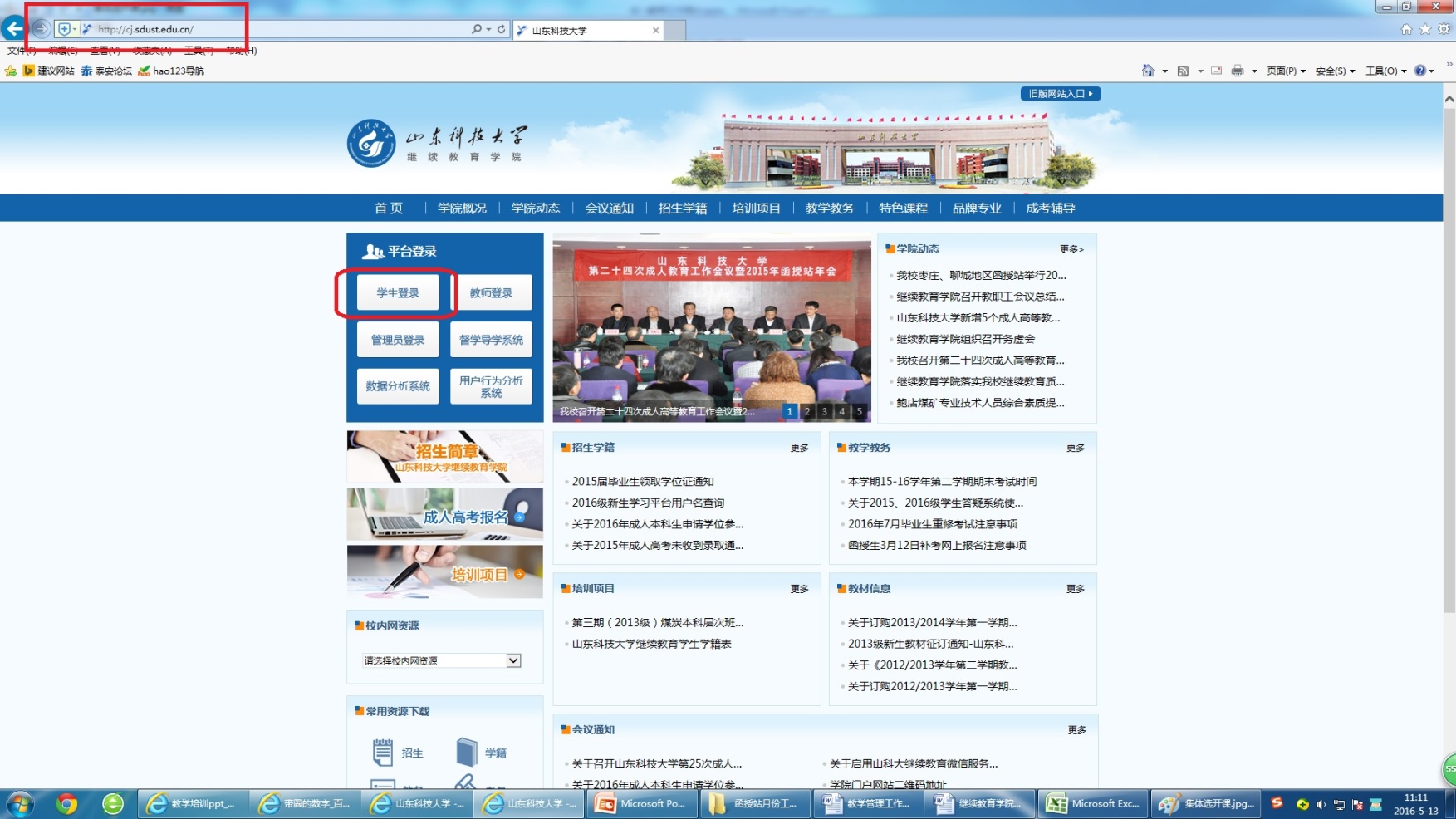 二、用户登录对话框如下图所示，输入“用户名”、“密码”即可登录，具体用户名及密码请到“招生学籍”模块中查询。登录后请修改密码，并牢记账号及密码，以备学习。
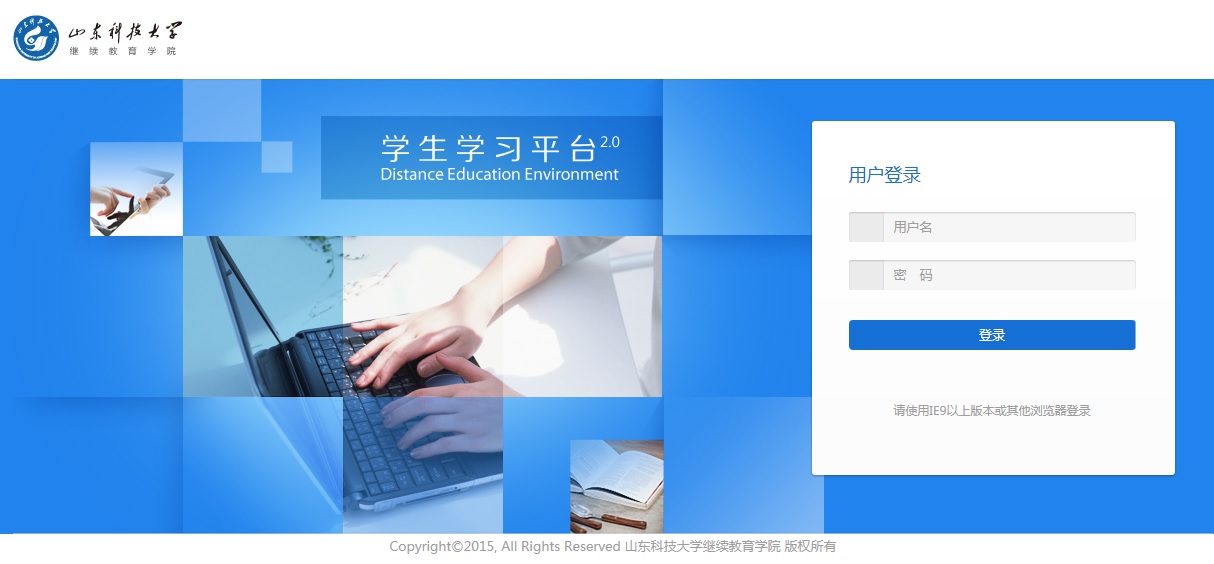 三、登录成功后，出现点播学习功能窗口，系统根据学员专业及教学年度列出学习的课程，请学员点播学习。
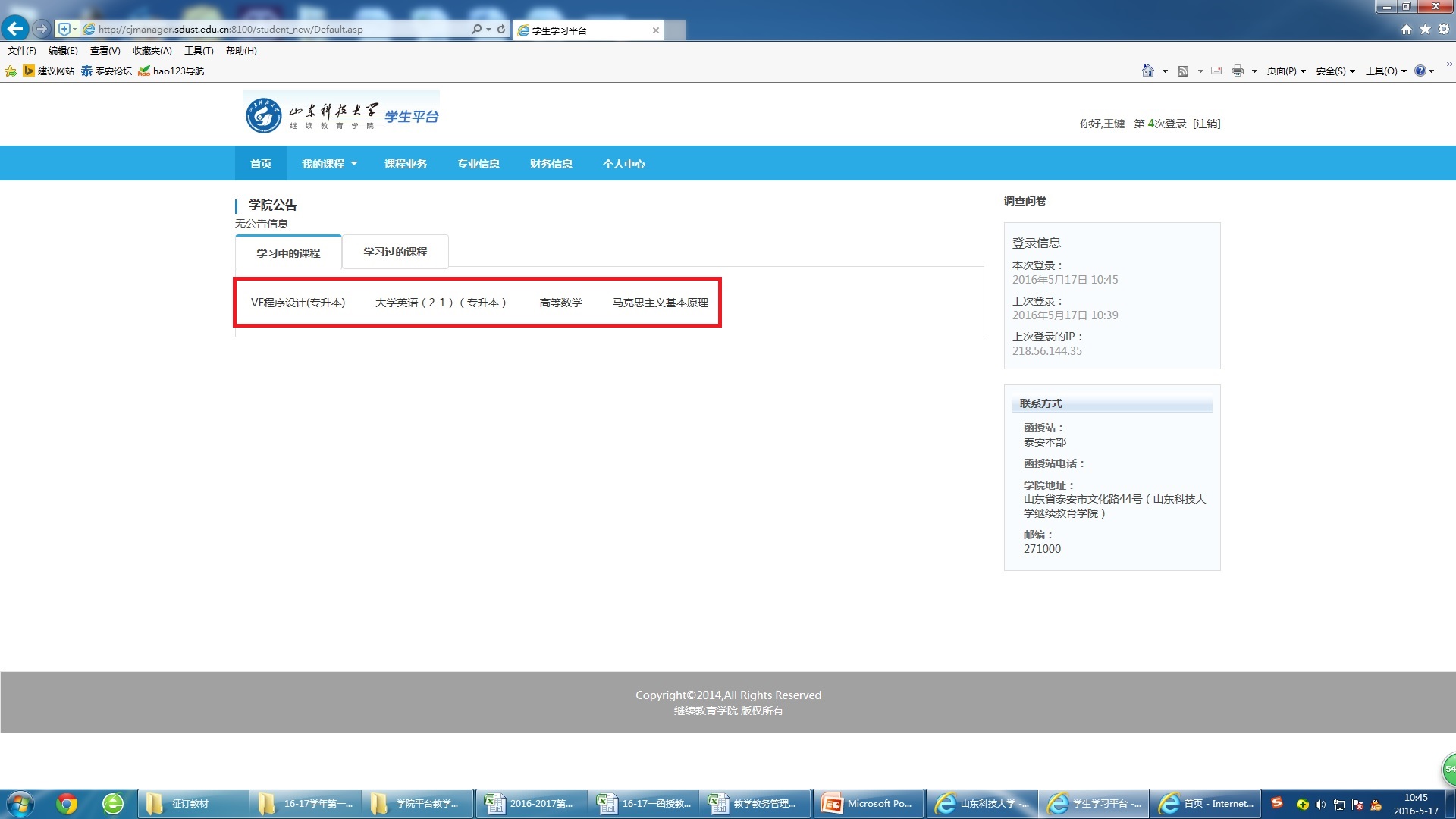 四、点击其中一门课程，进入该课程学习总览页面。可点击“课程学习”，进行视频学习。可点击“进入论坛”，在论坛中发帖与老师或同学交流，同时取得发帖成绩。可点击“视音频答疑”，在安排好的时间内与辅导教师进行答疑交流。
以上学习活动进行后可取得对应的平时成绩！
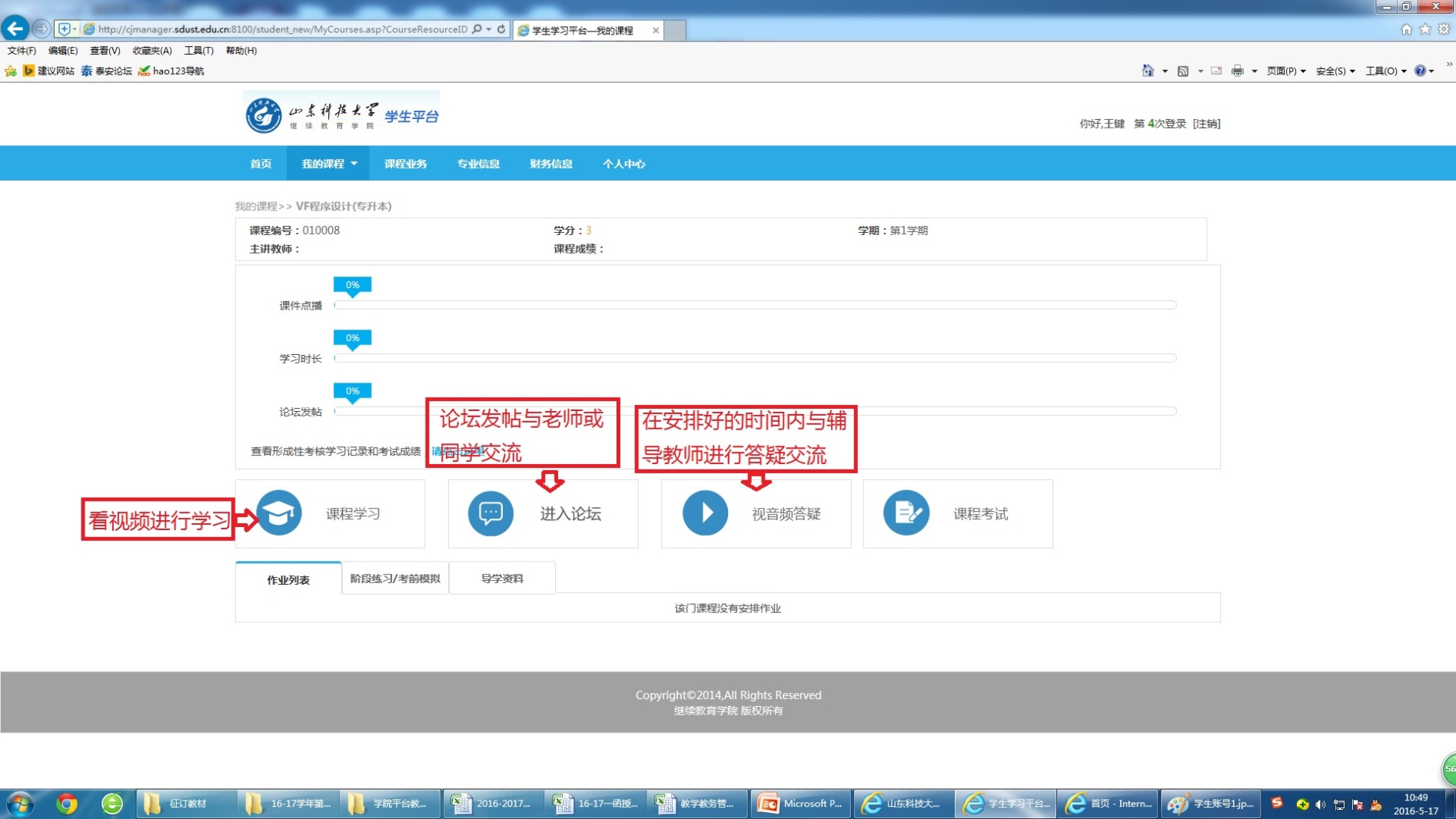 五、形成性考试成绩及记录
只要学生通过平台进行学习，平台会自动记录学习过程并产生日常成绩。学生最终成绩的构成如下：
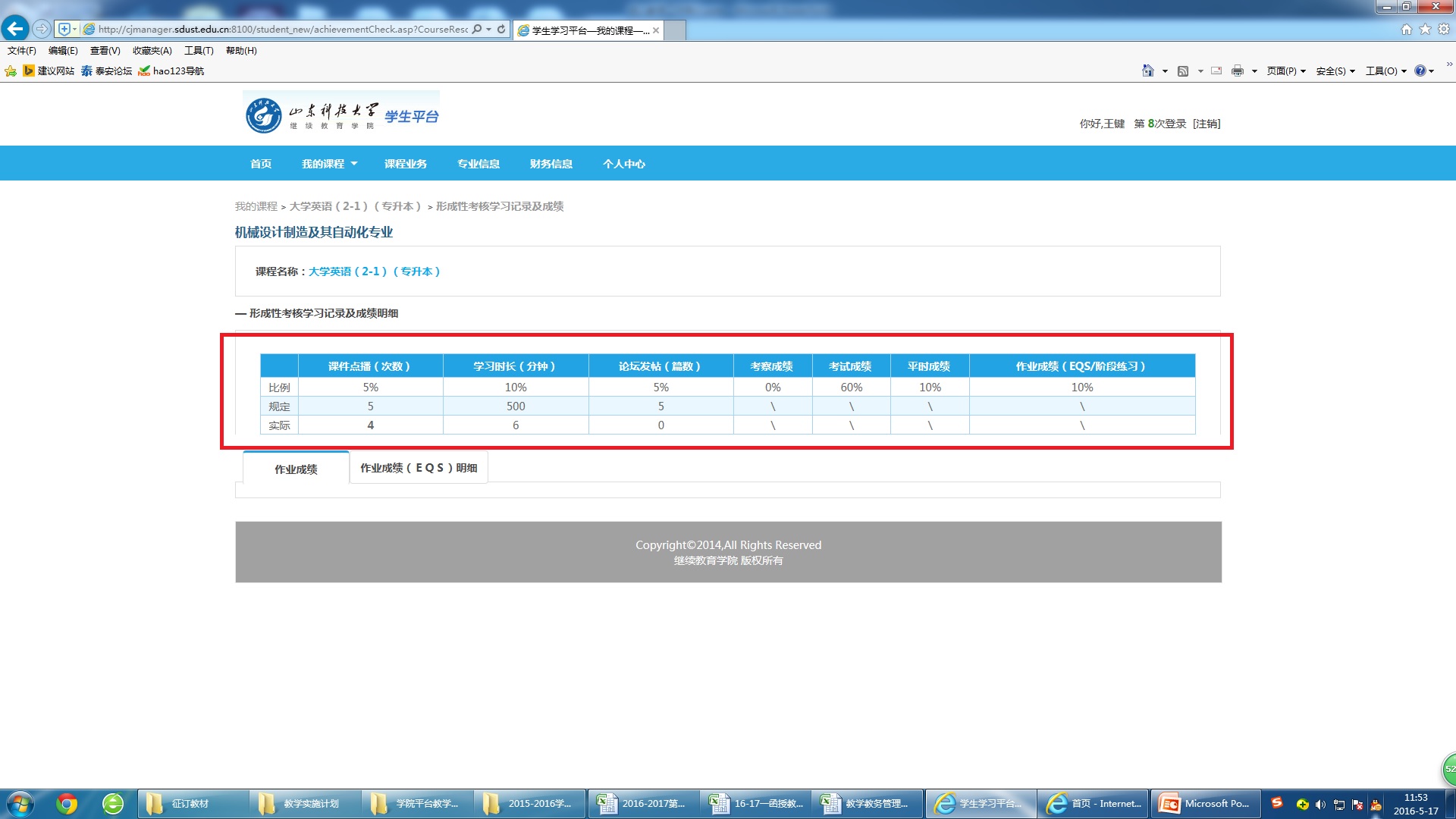 六、课程业务
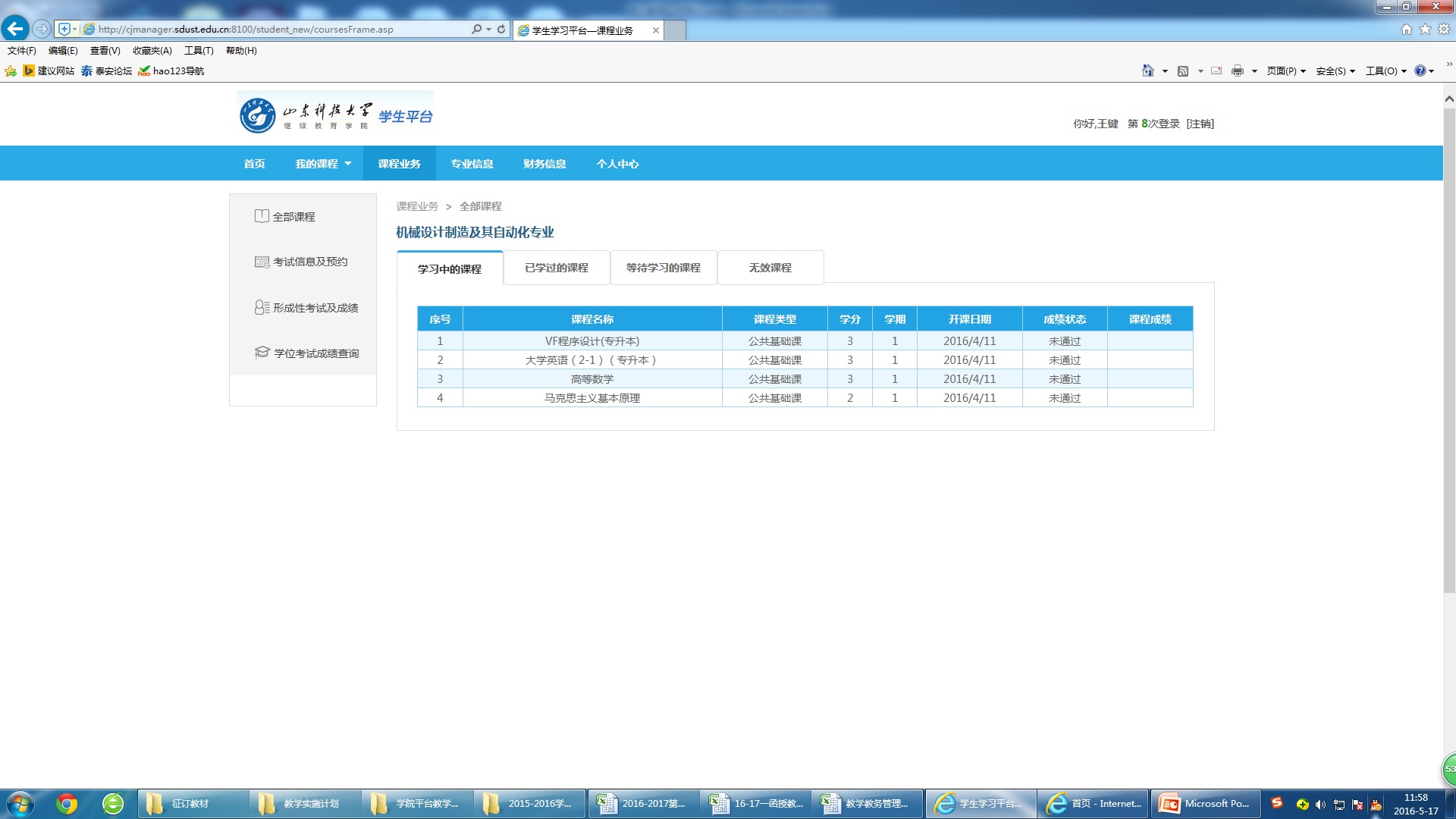